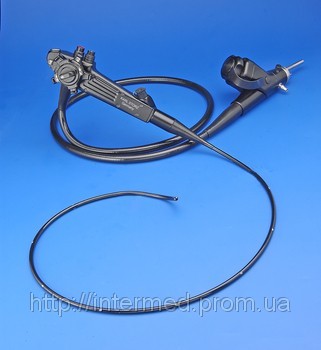 Отделение Эндоскопии
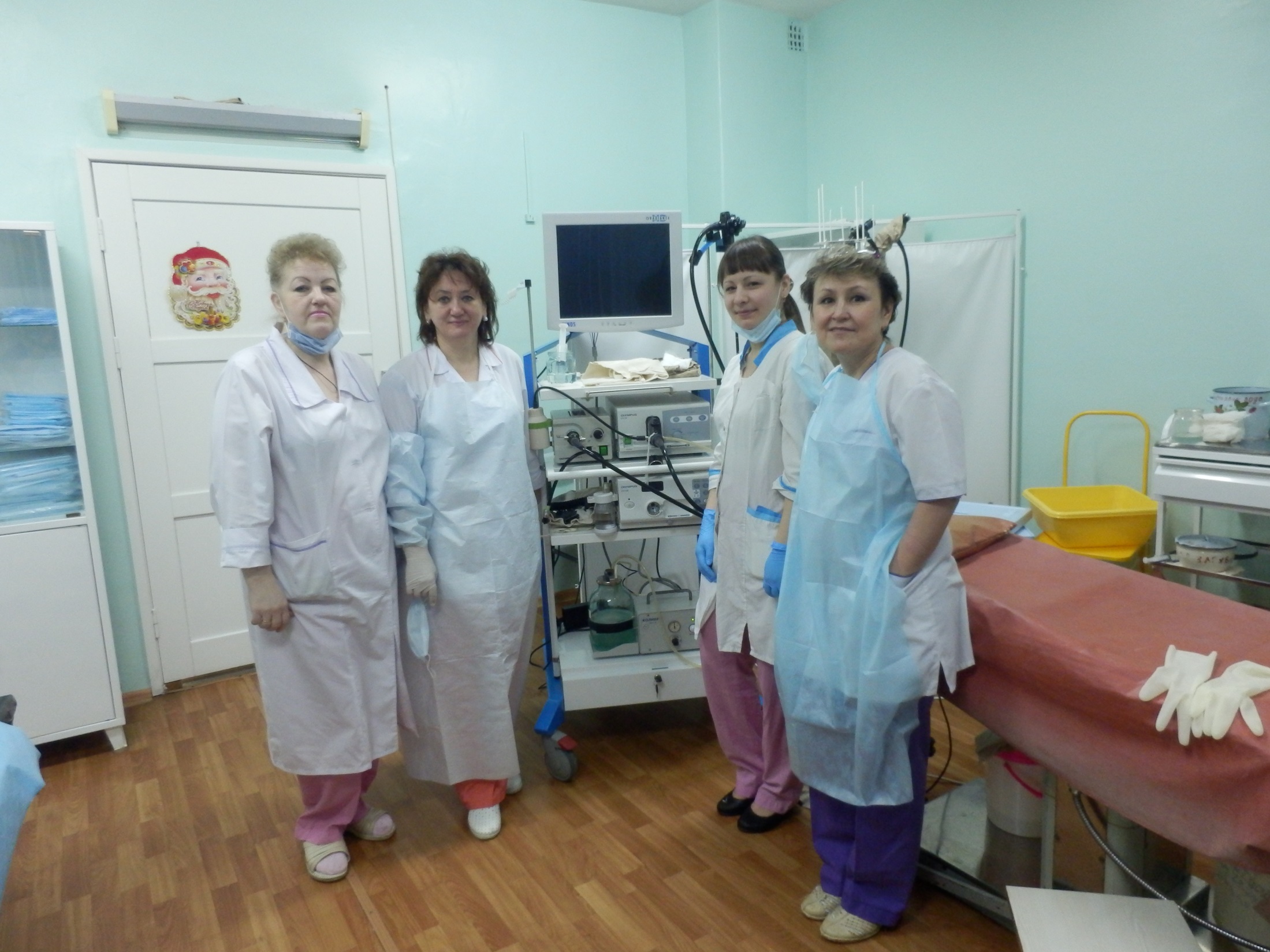 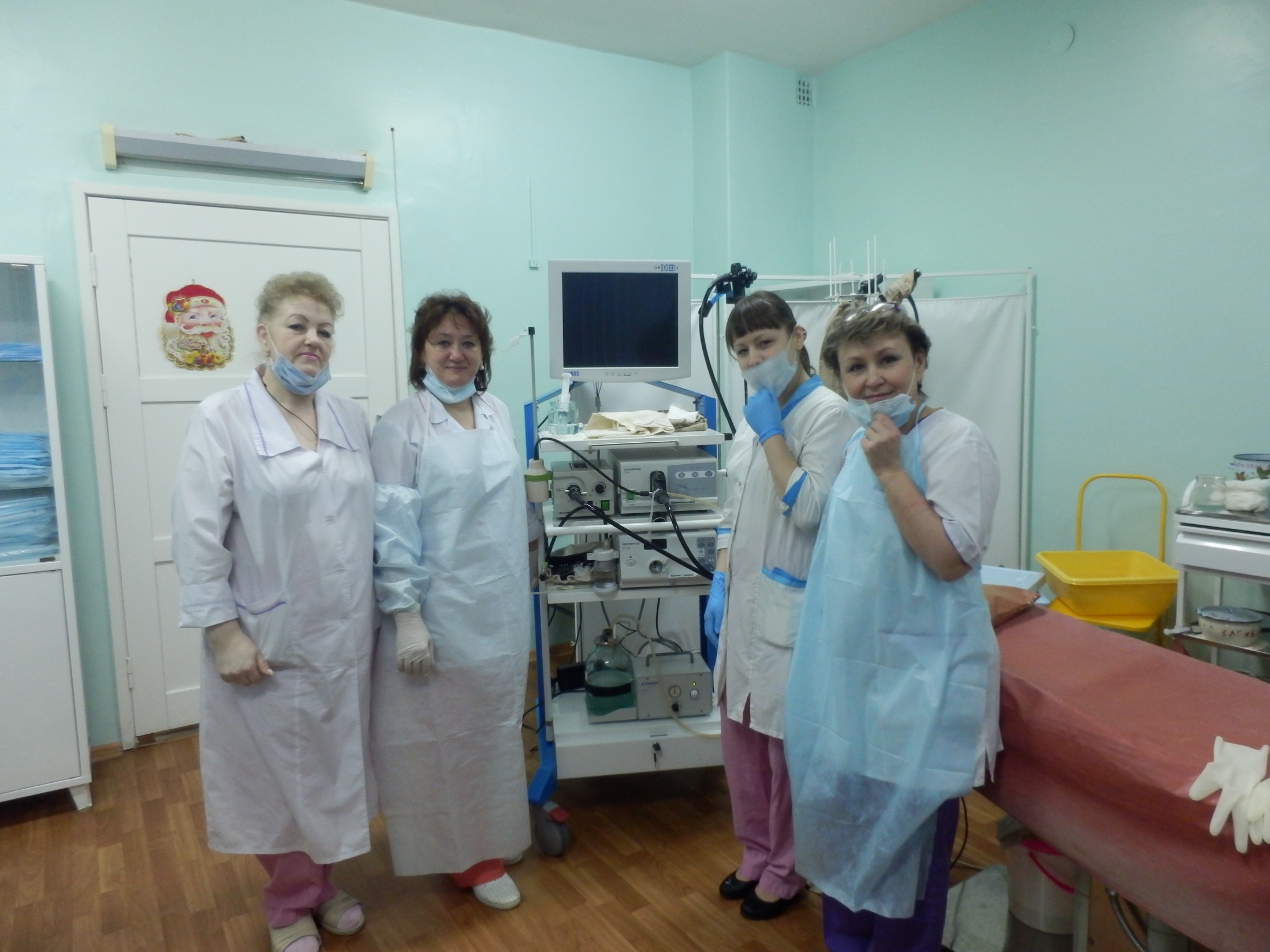 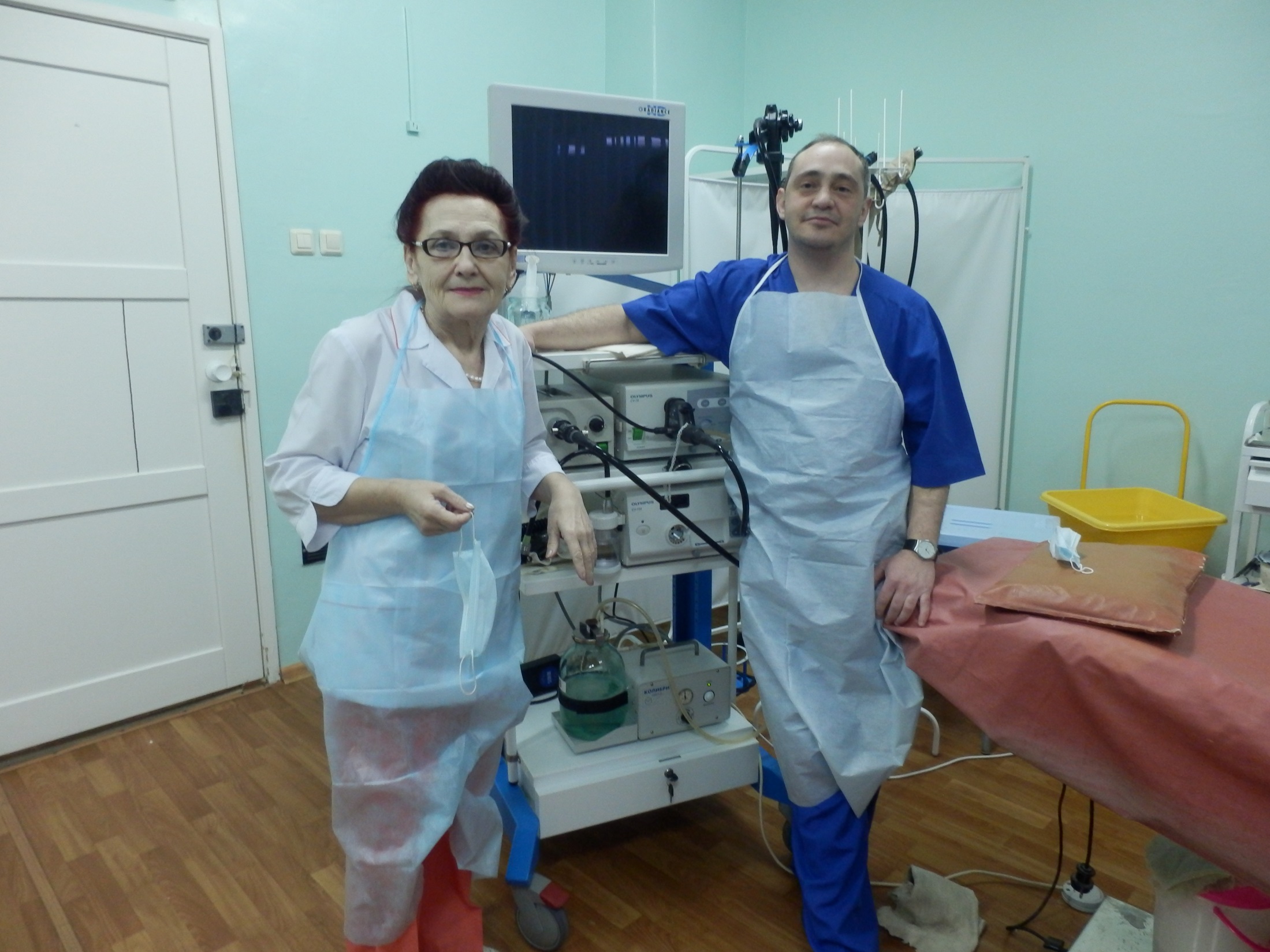 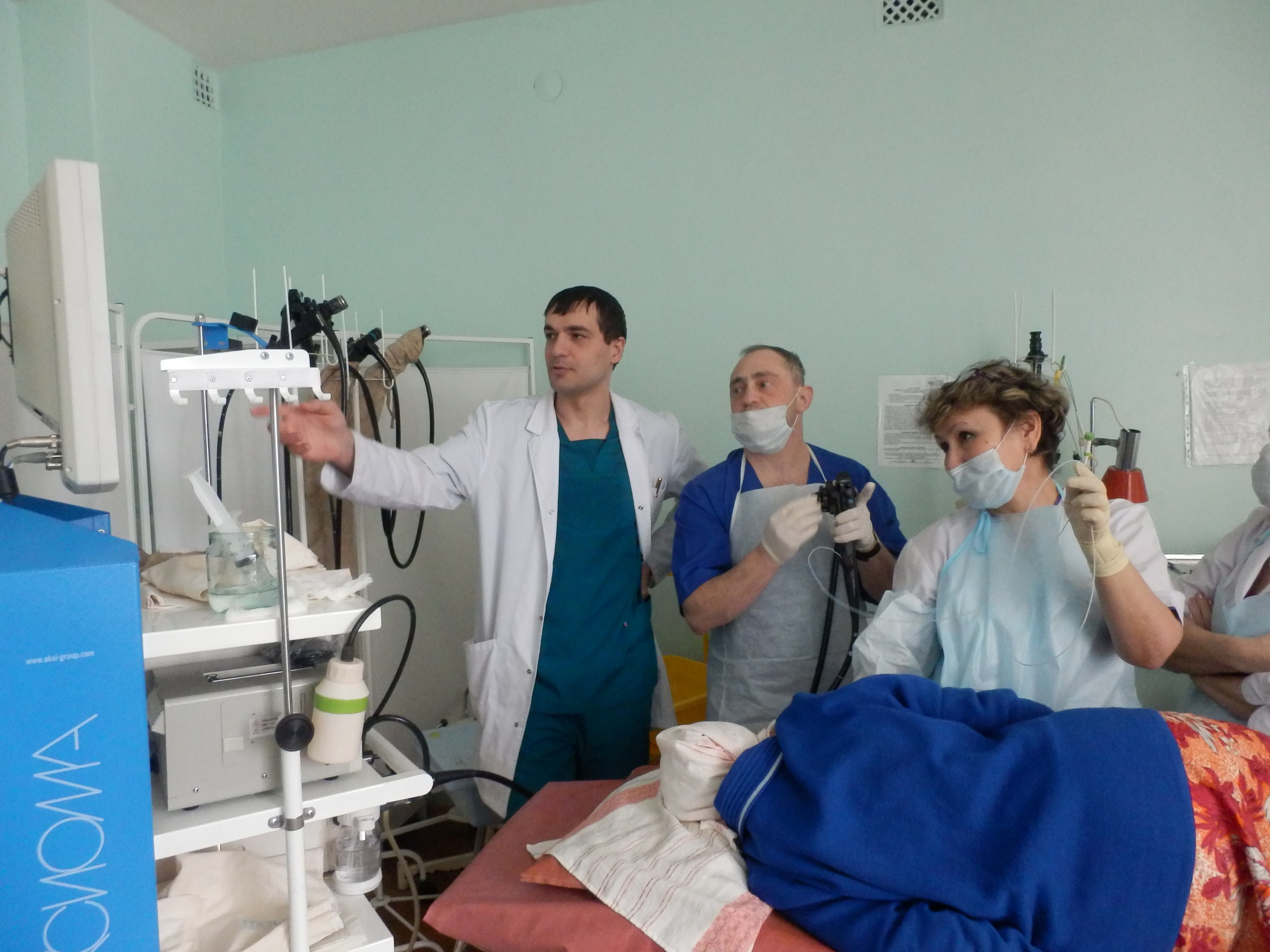 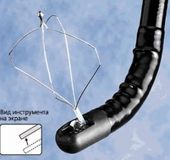 Создано в 1990 году
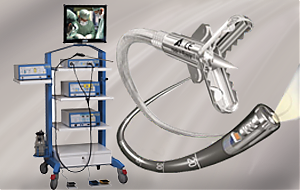 Расположено на 4-ом этаже
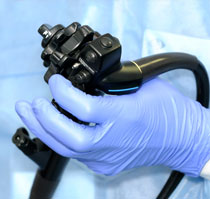 Контактный телефон: 31-10-84
Заведующий отделением: Хаин Вячеслав Владимирович, хирург-эндоскопист
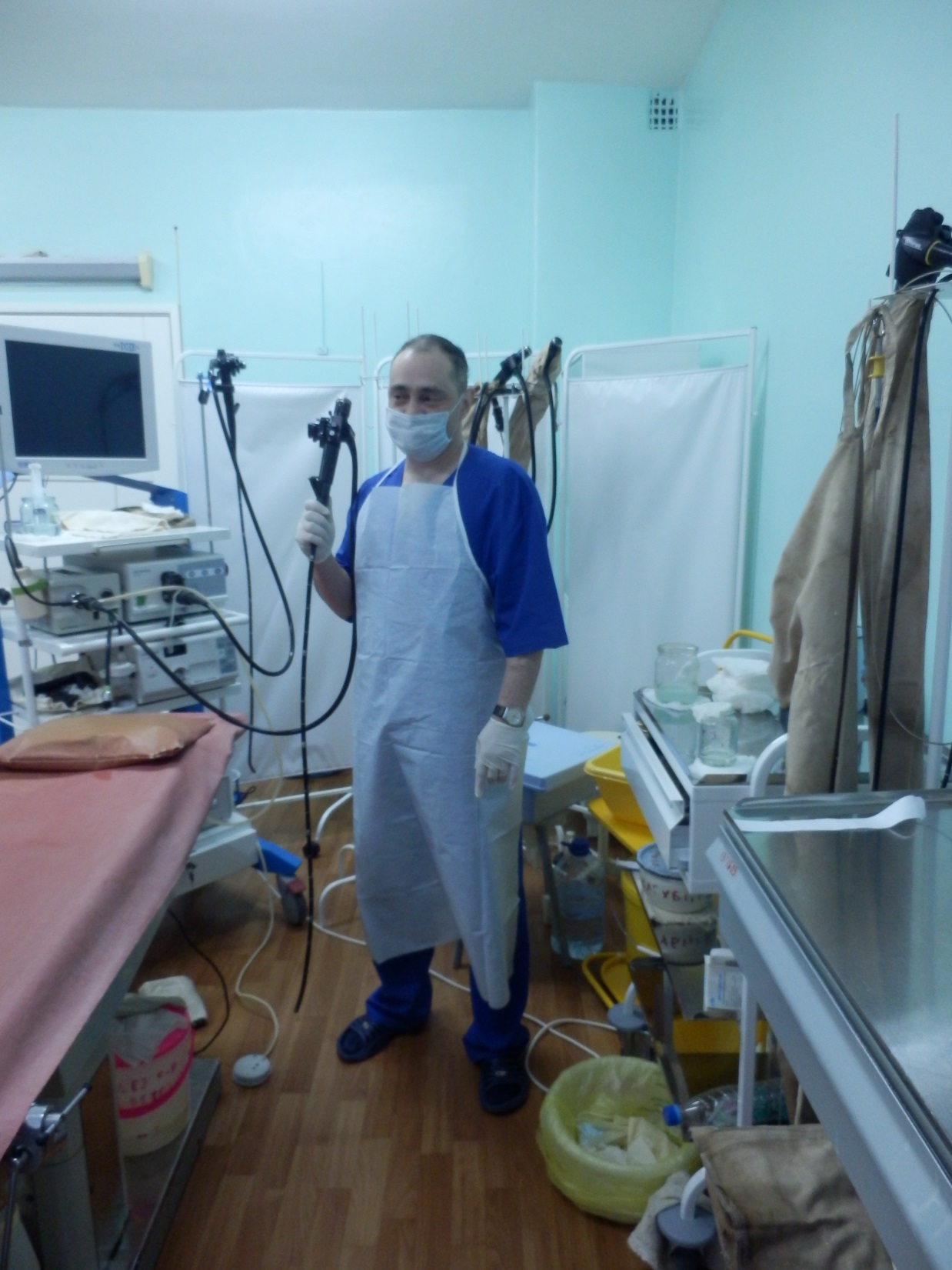 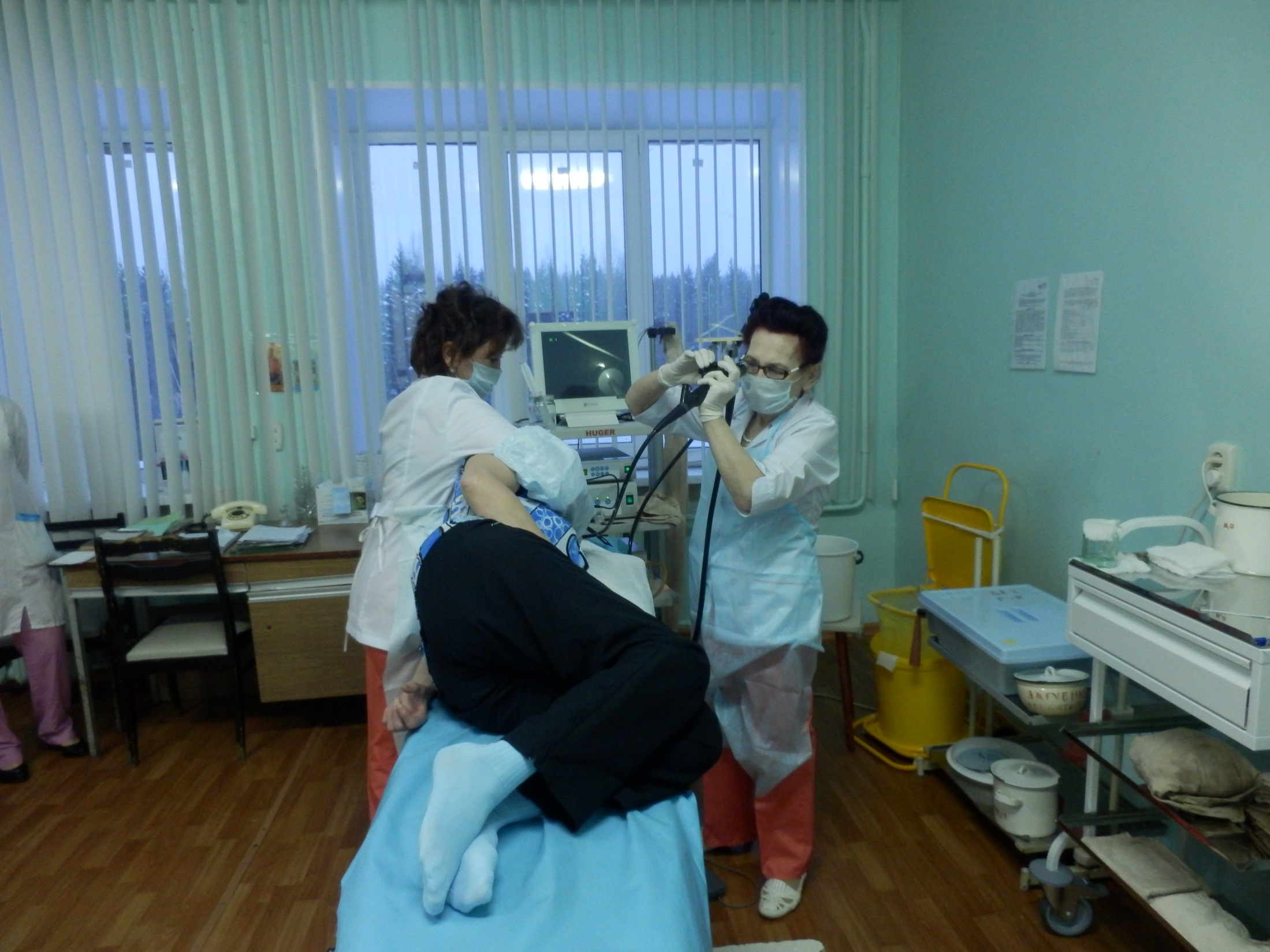 Врач-эндоскопист: Томушкина Любовь Георгиевна, высшая категория.
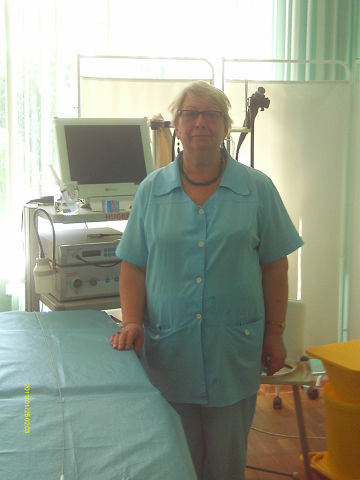 Старшая сестра:Катанцева Анна Егоровна
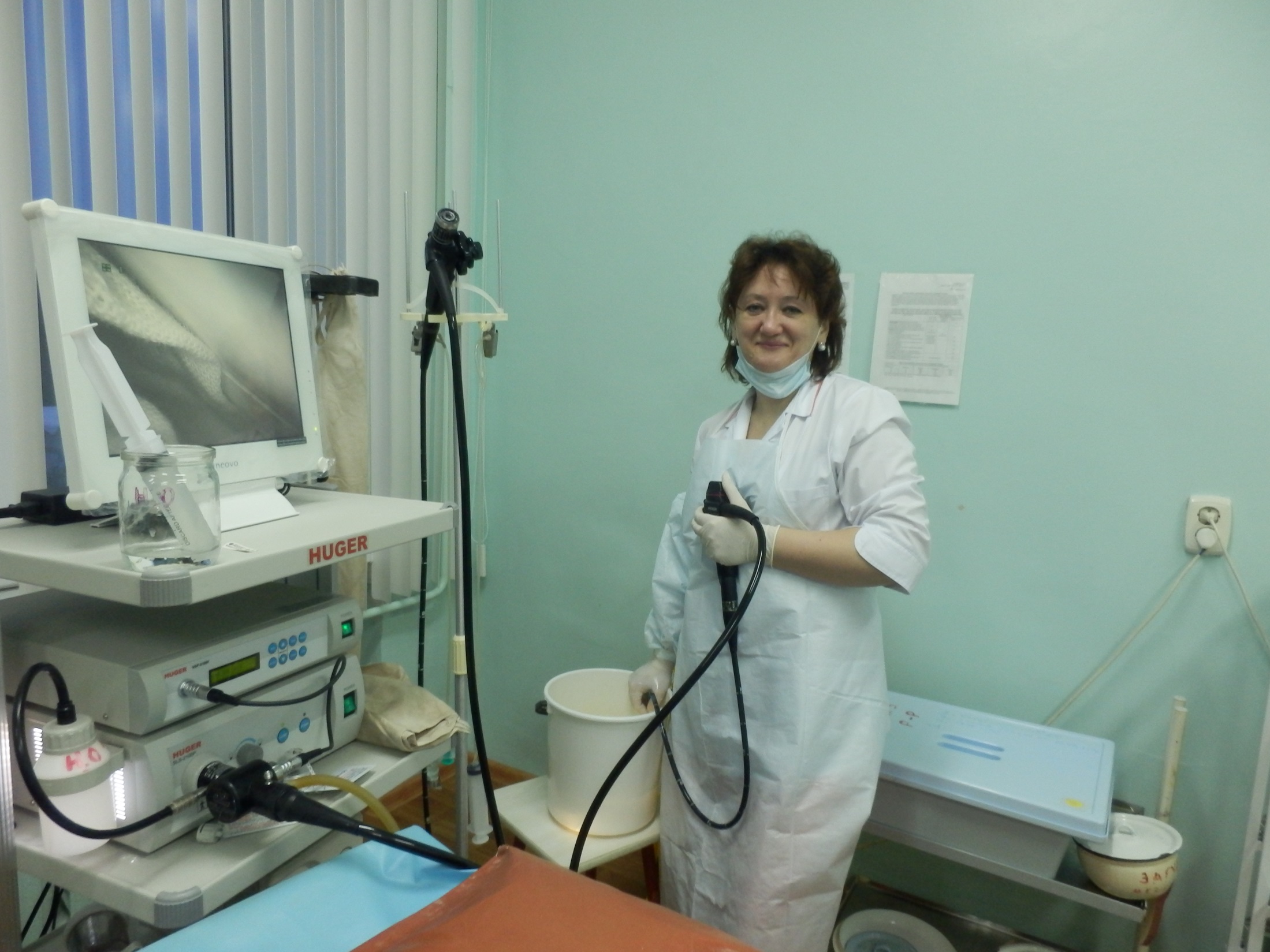 И.о. старшей медицинской сестры: Яровая Елена Юрьевна, высшая категория
Медицинская сестра:Шарова Ирина Сергеевна,категориявысшая.
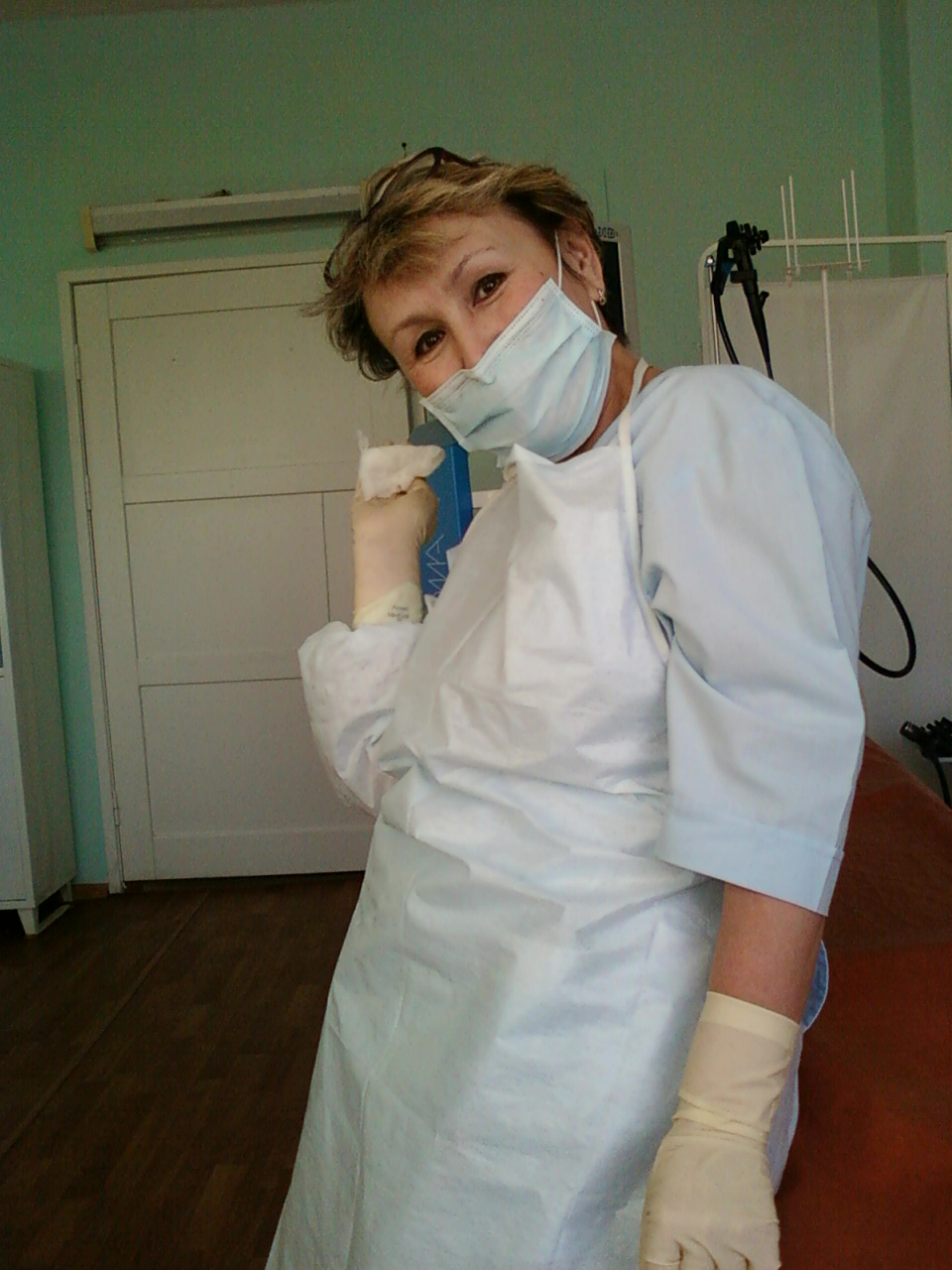 Санитарка:Харина Светлана Владимировна
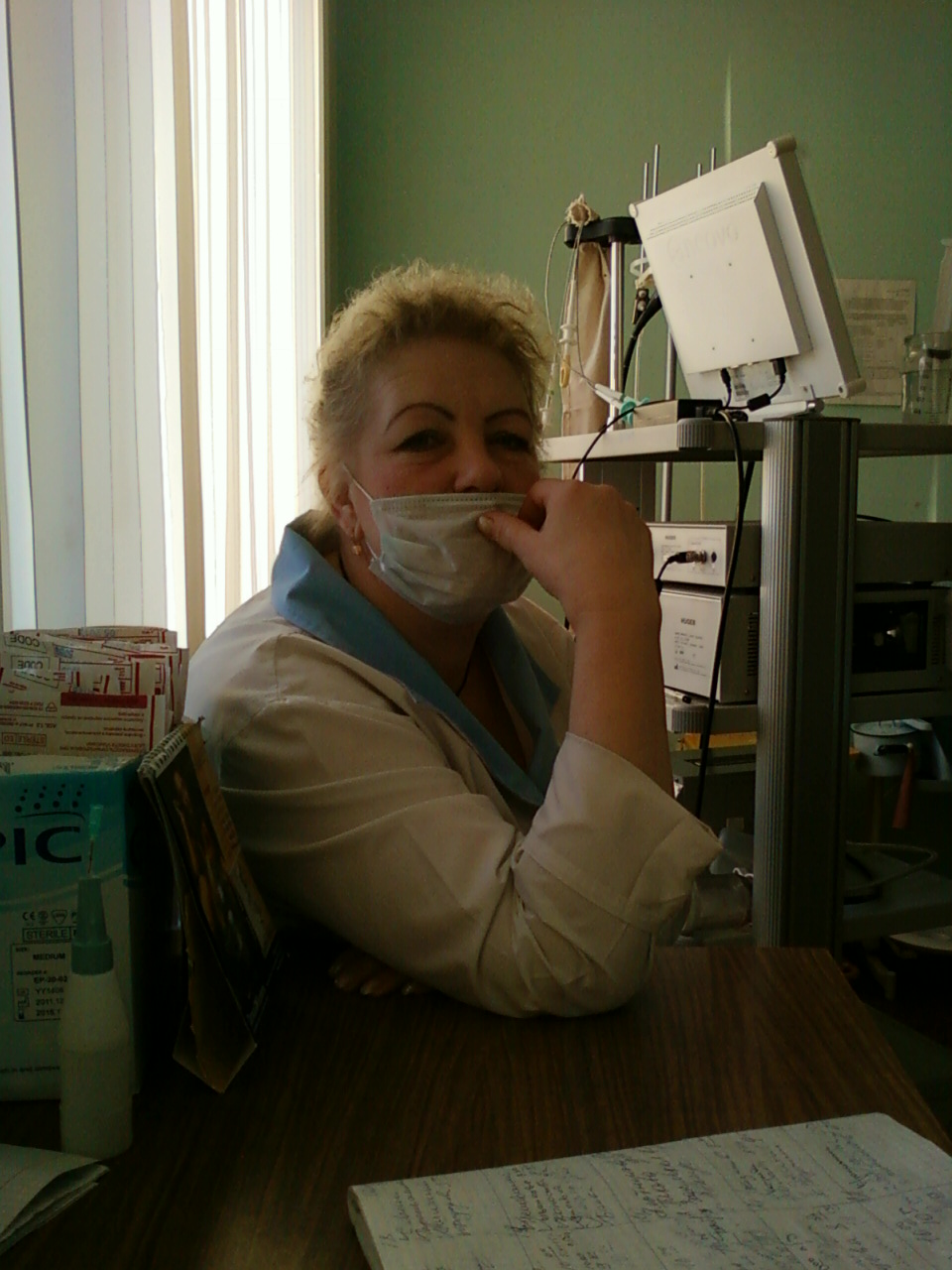 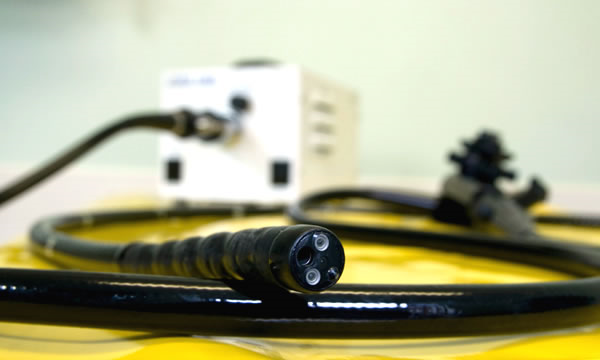 Виды обследования:
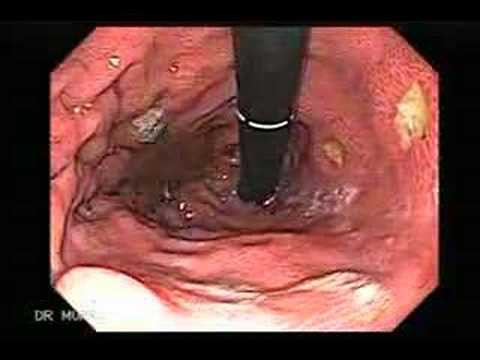 Фиброгастродуоденоскопия
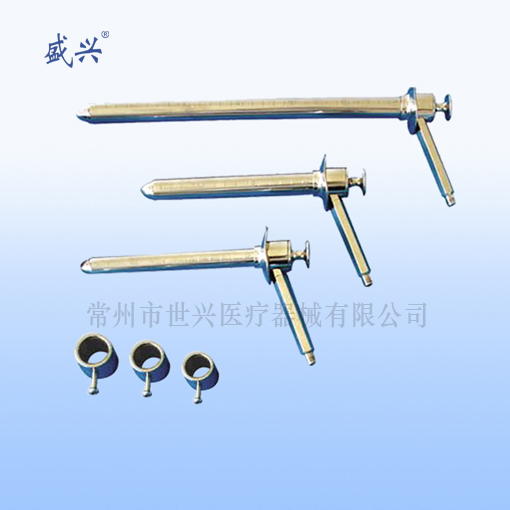 Ректороманоскопия
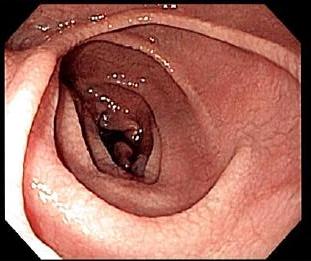 Фиброколоноскопия
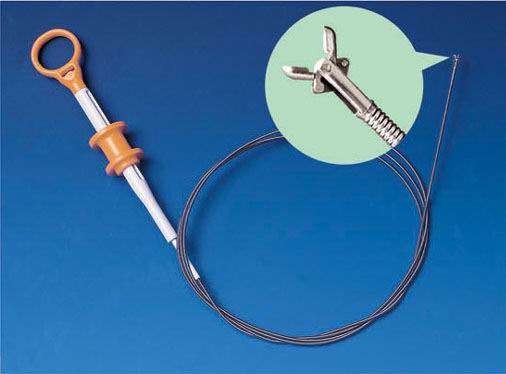 Взятие биопсии
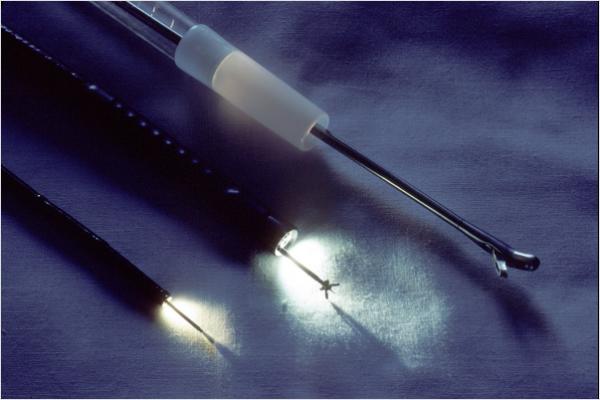 Виды операций:
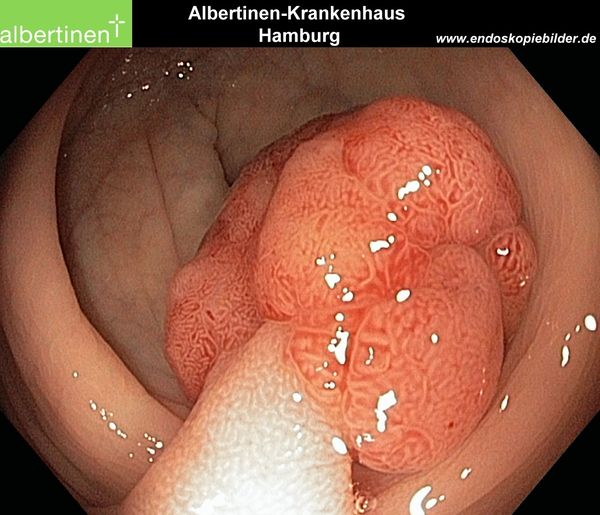 Полипэктомия
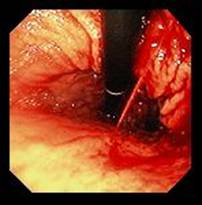 Остановка кровотечений
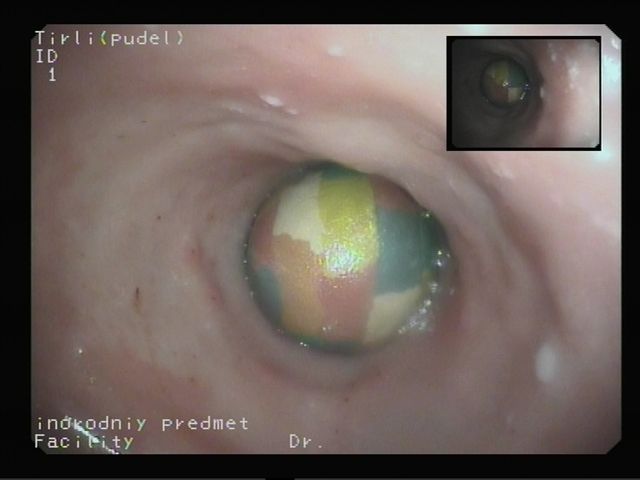 Удаление инородных тел
В планах на будущее:
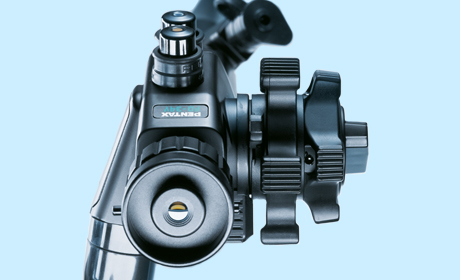 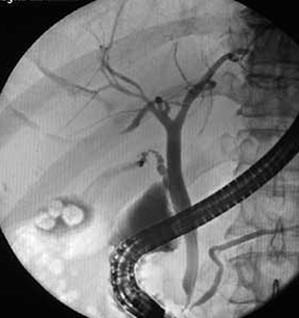 Эндоскопическая ретроградная холангиопанкреатография
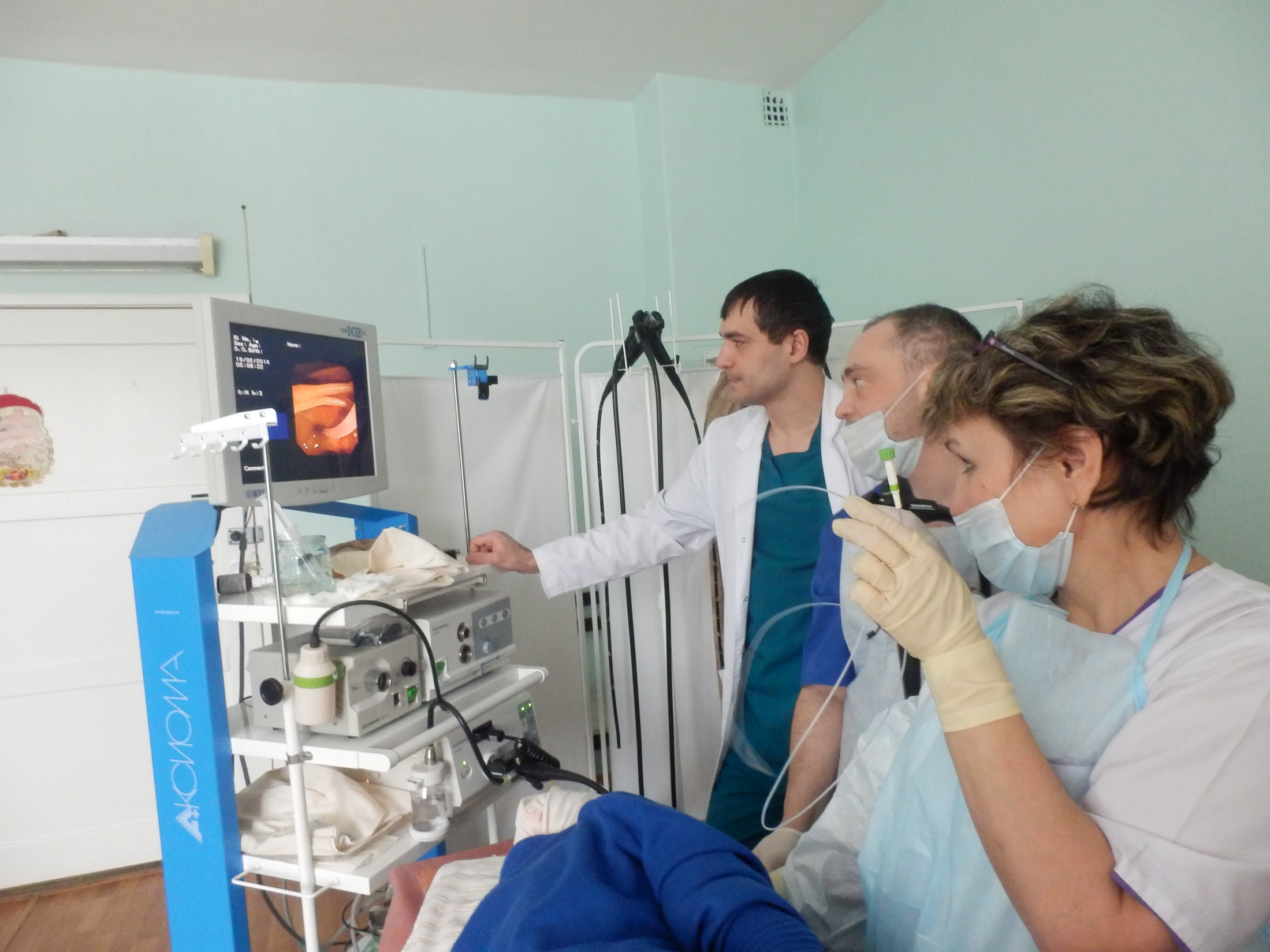 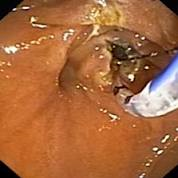 Эндоскопическая папиллосфинктеротомия
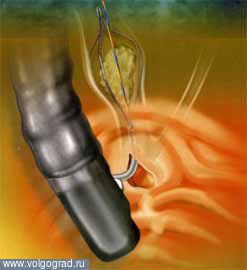 Удаление камней холедоха
Дробление камней холедоха
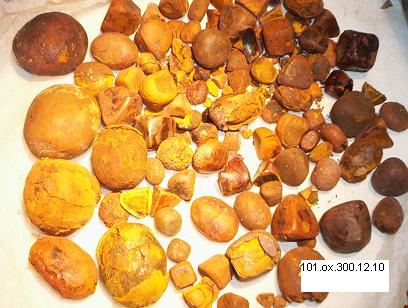 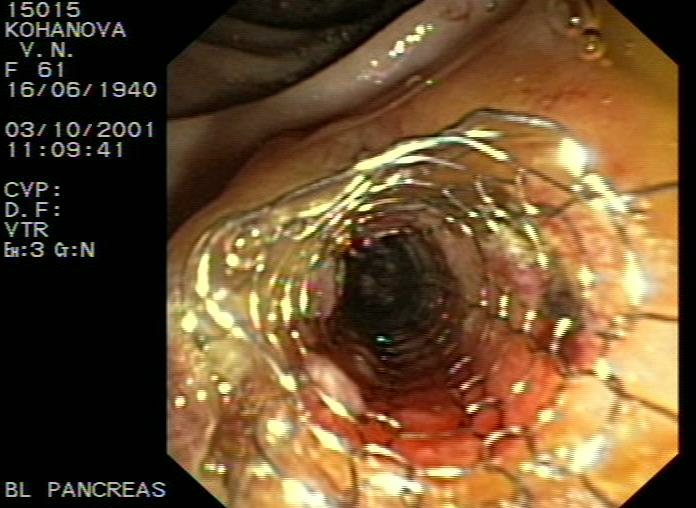 Стентирование стенозов различного генеза
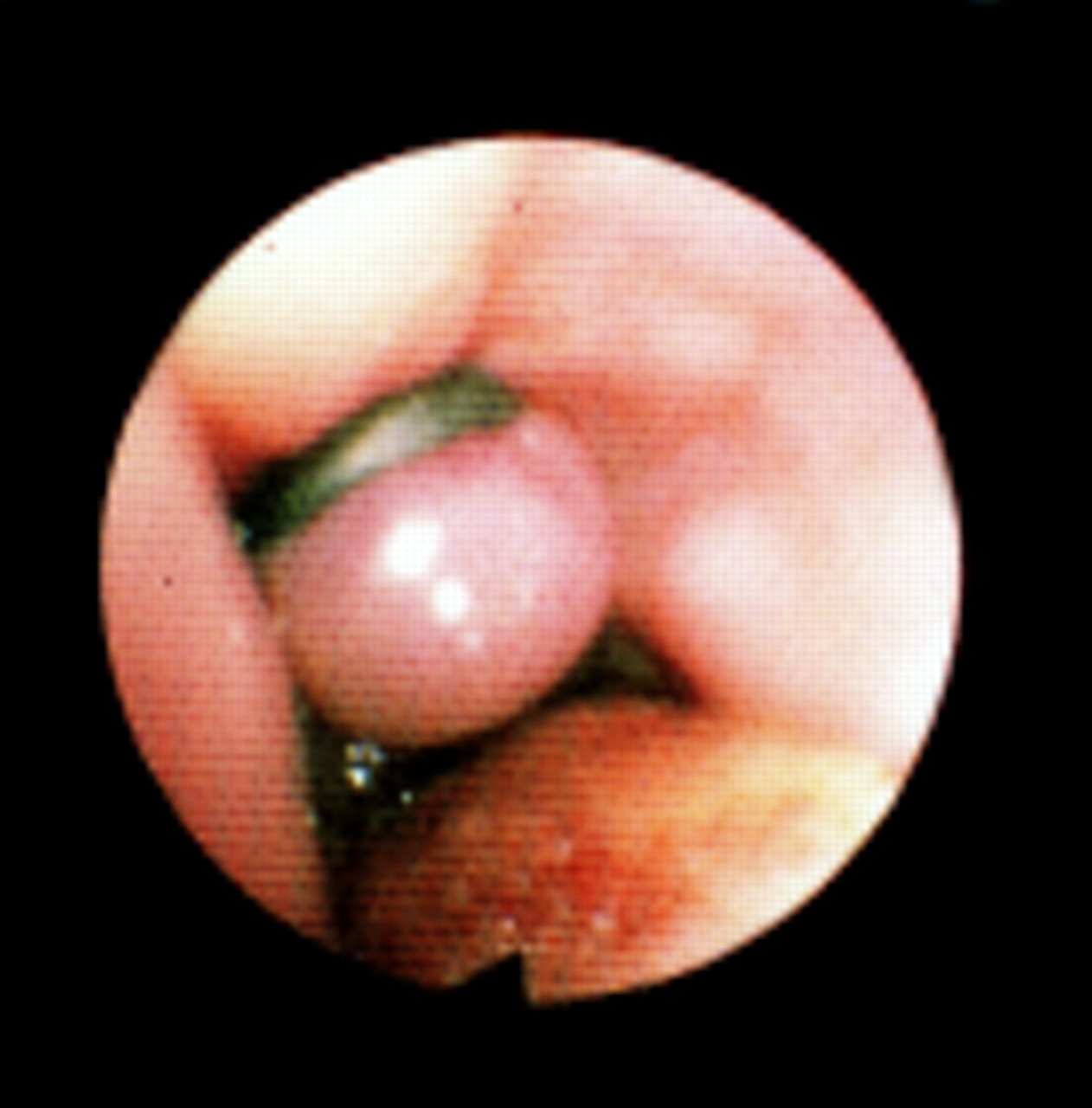 Лигирование и склерозирование варикозно-расширенных вен пищевода
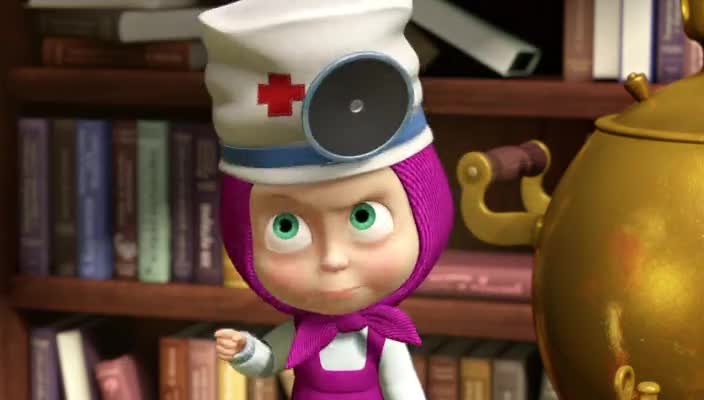 Будьте здоровы!